LEADER LĖŠŲ PASKIRSTYMO PRINCIPAI 2023–2027 m. Žemės ūkio ministerija
Vilnius
2021 02 09
1
VIEŠOJI PARAMA KAIMO PLĖTRAI IR LEADER, MLN. EUR
KAIMO PLĖTRA
LEADER
2
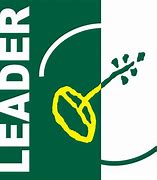 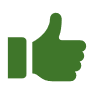 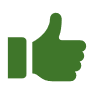 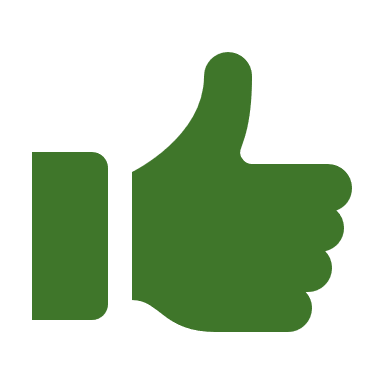 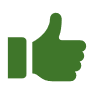 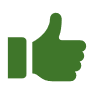 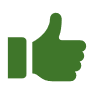 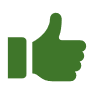 8 TIKSLAS
,,Skatinti užimtumą, augimą, socialinę įtrauktį ir vietos plėtrą kaimo vietovėse, be kita ko, bioekonomikos ir darnaus miškų ūkio sektoriuose“
BŽŪP TIKSLŲ IR LEADER
SANTYKIS
3
LEADER LĖŠŲ PASKIRSTYMO PRINCIPAI
SOCIALINIAI TERITORIJOS RODIKLIAI (SKURDAS IR NEDARBAS) 
+
GYVENTOJŲ SKAIČIUS
+
VISOMS VVG VIENODA BAZINĖ PARAMOS SUMA
4
2020 m. EK rekomendacijose Lietuvai konstatuojama:  „Skurdo ir nelygybės lygis kaimo vietovėse yra vienas didžiausių ES . Skurdo ar socialinės atskirties rizika kaimo vietovėse (40 proc. 2018 m.) yra dvigubai didesnė nei miestuose (20 proc.)“.
5
VVG atstovaujamų savivaldybių teritorijose paplitusio skurdo rizikos lygis svyruoja nuo 16,5 iki 38,5 proc. atskirose teritorijose, t. y. skiriasi 2,3 karto
6
2020 m. EK rekomendacijoje Lietuvai konstatuojama: „Nedarbo lygis kaimo vietovėse išliko šiek tiek mažesnis nei 9,1 proc., t. y. gerokai didesnis už ES 27 vidurkį (6,3 proc.)“.*Nedarbo rodiklis – registruotų bedarbių ir darbinto amžiaus gyventojų santykis, proc., 2019 m.
7
2020 m. EK rekomendacijose Lietuvai konstatuojama:„2015–2019 m. Lietuvos kaimo vietovių gyventojų skaičius sumažėjo 8,8 proc. – tai didžiausias rodiklis ES“.
8
LĖŠŲ PASKIRSTYMAS VVG 2023–2027 M.
9
10
11
12
Ačiū už dėmesį
13